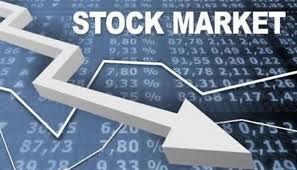 Stock Market
Jamel Ben Chafra
Place where shares of public listed companies are traded.
Aggregation of buyers and sellers of stocks.
Represent ownership claims of businesses.
What is Stock Market?
[Speaker Notes: Don’t forget to mention that the business volume of stock markets worldwide rose to around 95 trillion USD by the end of 2020.]
Turkish Stock Market Yearly Closing Index Statistics
Stock Market Crashes
Interest Rate Fluctuations
Supply / Demand Imbalances
Company-specific Factors
Factors affecting Stock Prices
Investor Sentiment
Interest Rate Fluctuations
Supply / Demand Imbalances
Company-specific Factors
Factors affecting Stock Prices
Invest, invest and invest!